Potential Energy
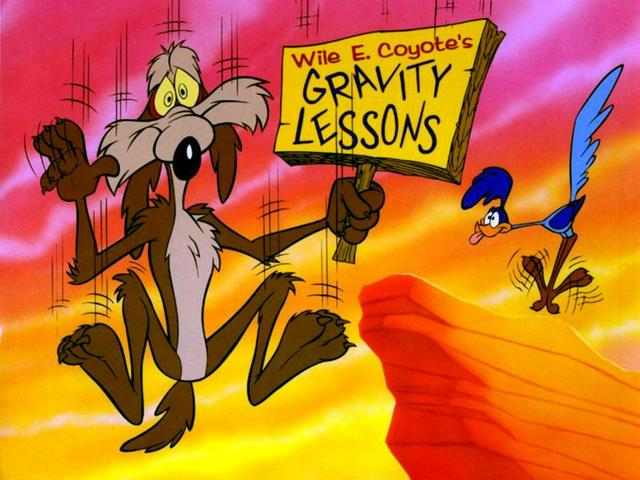 Potential Energy: Energy that is stored
Examples
Elastic
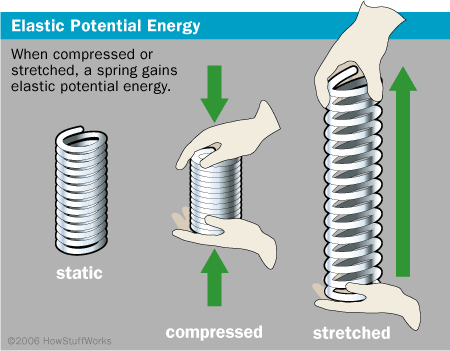 Potential Energy: Energy that is stored
Examples
Chemical
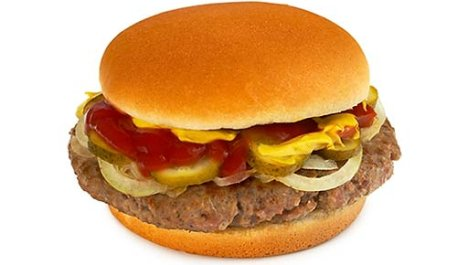 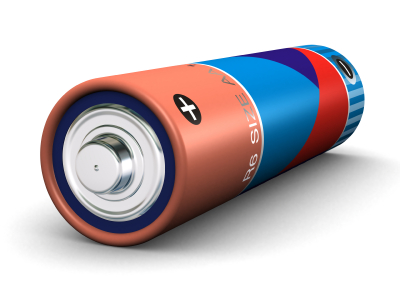 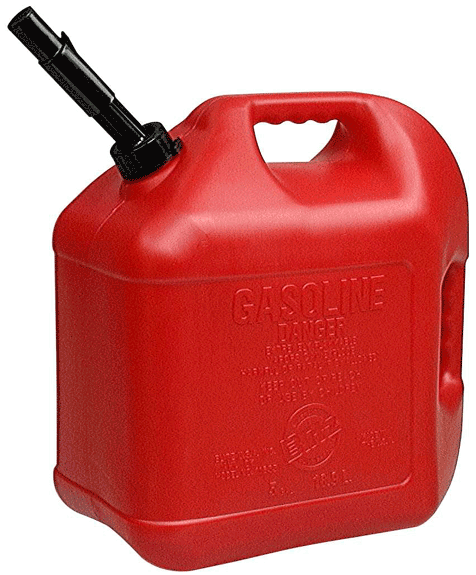 Potential Energy: Energy that is stored
Examples
Electric
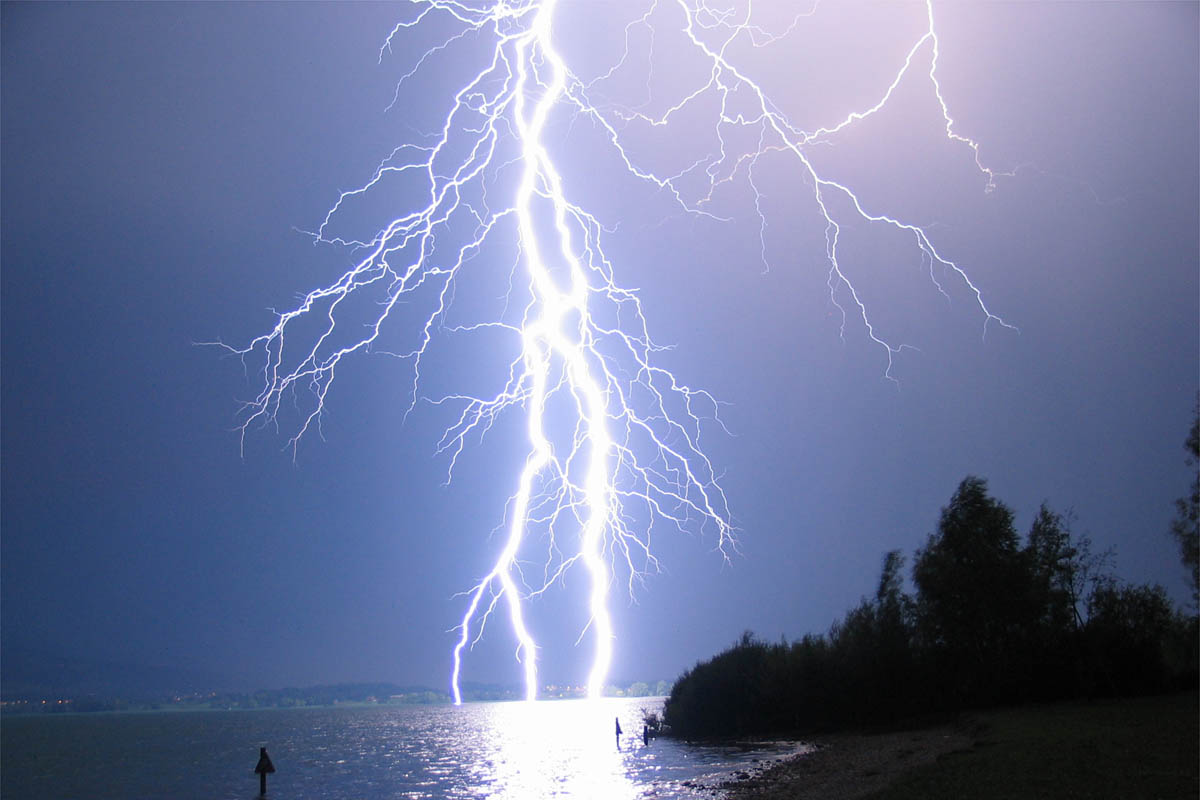 Potential Energy: Energy that is stored
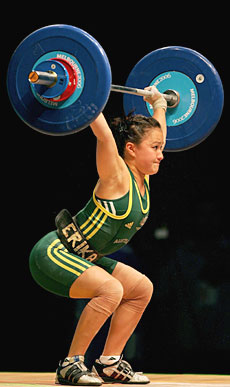 Examples
In this class we will focus on gravitational potential energy.
This is stored energy due to its position above the Earth.
Remember: Energy transferred from one object to another by doing work.
Work converts energy into different forms
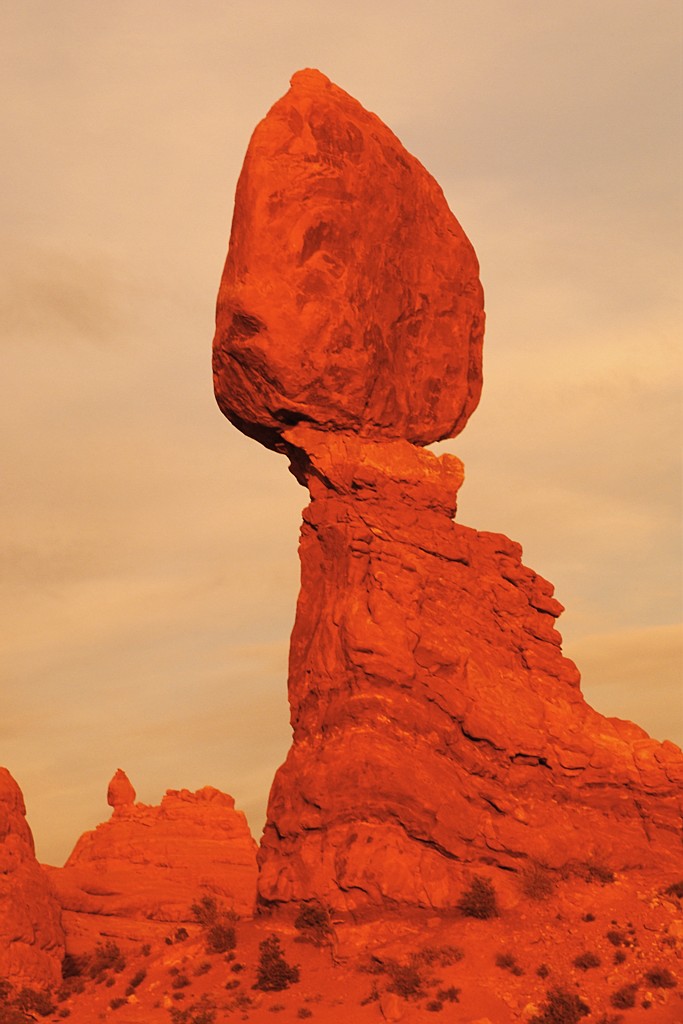 Imagine a boulder on a cliff above Wile E. Coyote
The boulder has potential energy due to its position.  
It has the potential to fall and do work on him. 
	Horribly painful work.
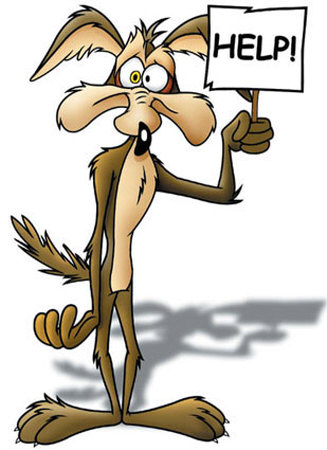 Gravitational Potential Energy
Ep = mgh
Note that this is the same formula we used for work done against gravity!!!
Where:
Ep = potential energy
m = mass
g = acceleration due to gravity
h = height
Gravitational potential energy is always measured relative to some reference point.
Ex.
A 15.0 kg textbook is sitting on a 1.20 m tall table.  If the book is lifted 0.80 m above the table, how much gravitational potential energy does it have
a. with respect to the table?


b. with respect to the floor?
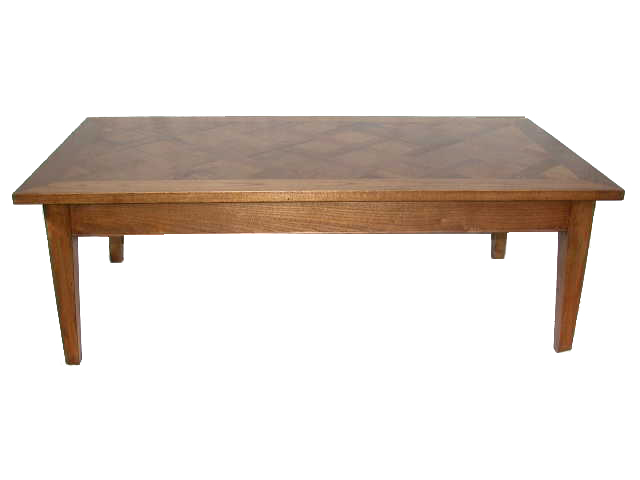 Ex 2.
	An archer pulls on a bow string with an average force of 240 N while drawing the arrow back a distance of 0.200 m. Calculate the potential energy of the bow-arrow system. 
	HINT: The work done to the bow is all being stored as potential energy.
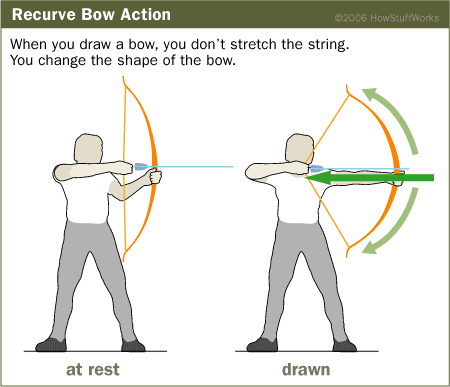